«3 декабря – 
Международный день инвалидов»
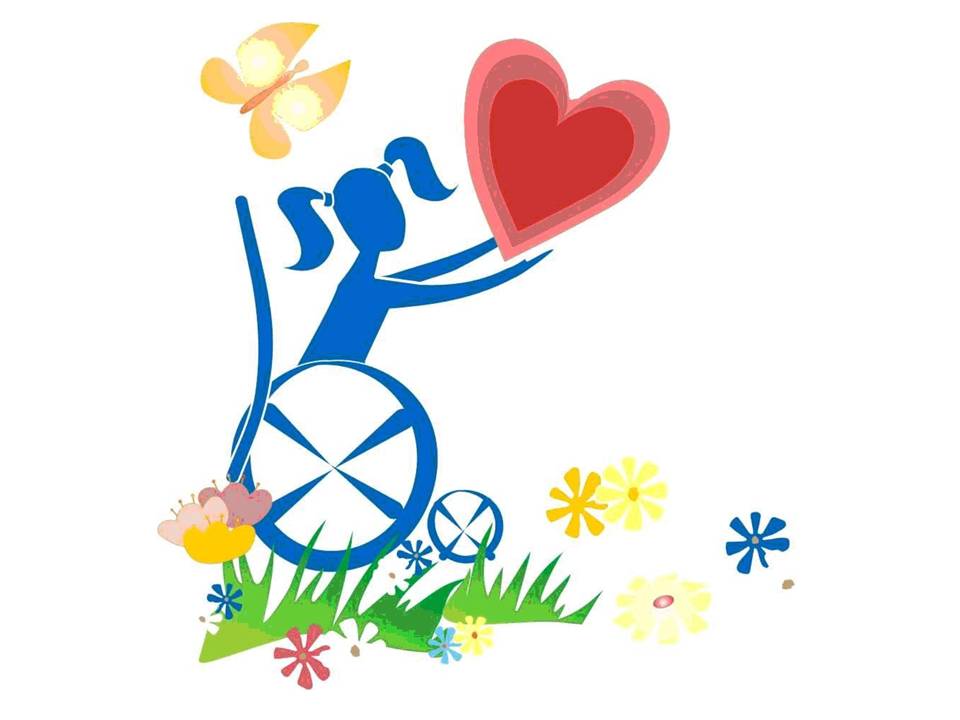 Гривенская сельская библиотека2023 год
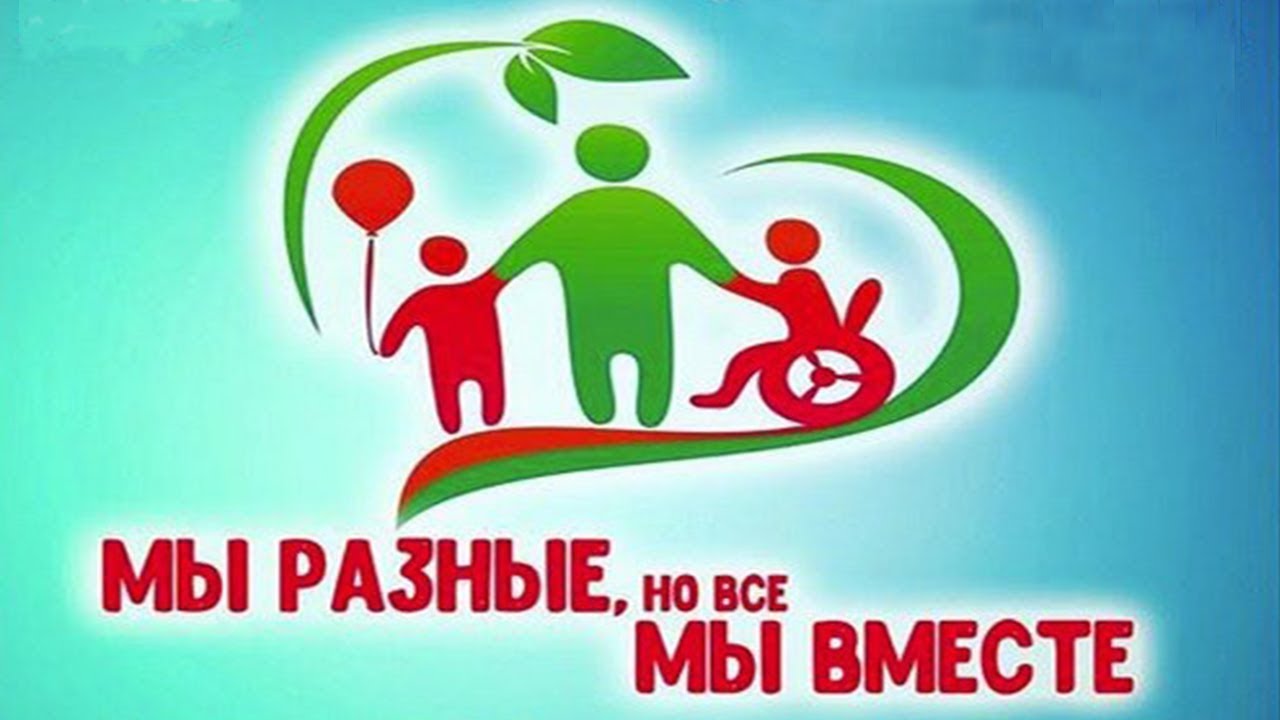 Есть люди,
 которые особенно
 нуждаются в теплоте, 
заботе, доброте – 
это инвалиды.
     Инвалиды - это люди,
 которые по состоянию своего здоровья не могут самостоятельно передвигаться, 
не видят или не слышат, 
не могут сами позаботиться о себе.
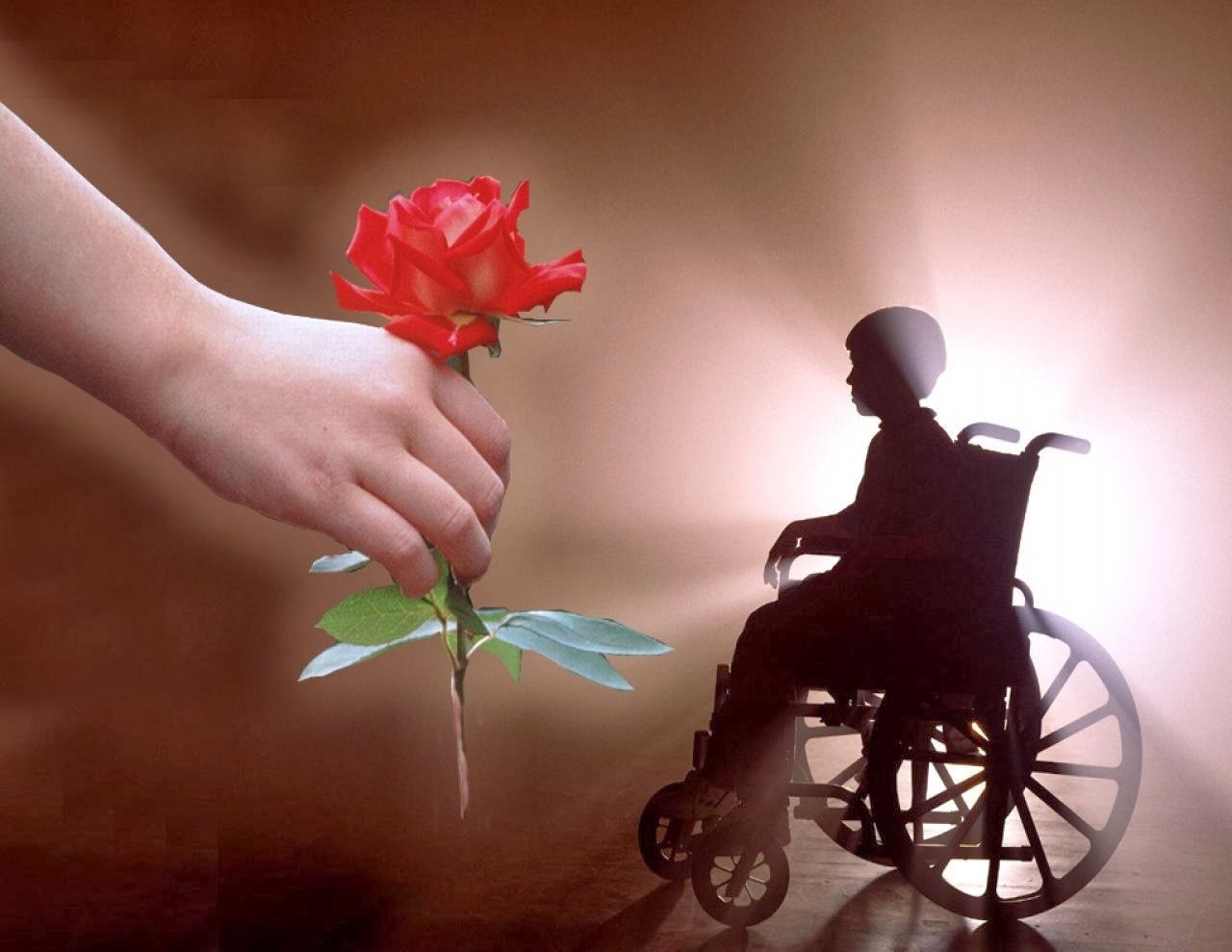 3 декабря все страны отмечают международный День инвалидов. Это напоминание нам, что есть люди, которые живут среди на и нуждаются в нашей помощи, защите, уважении и  доброжелательности.
Инвалиды встречаются, как взрослые, так и дети.
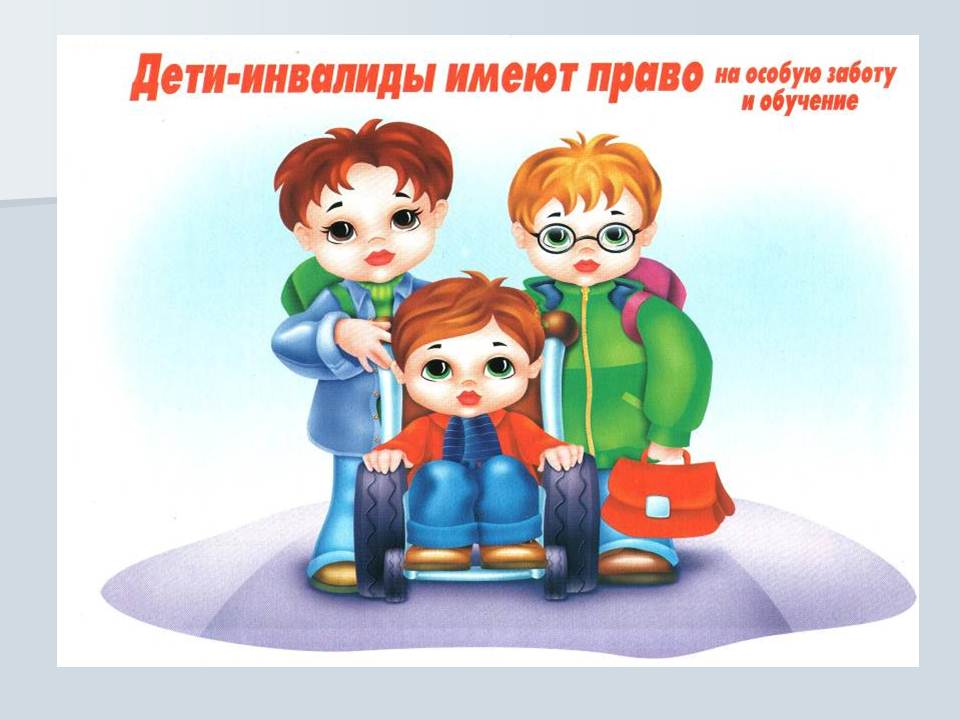 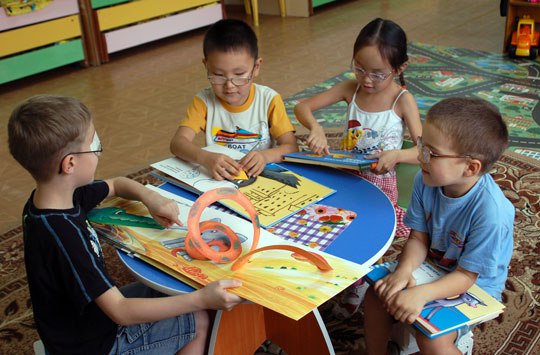 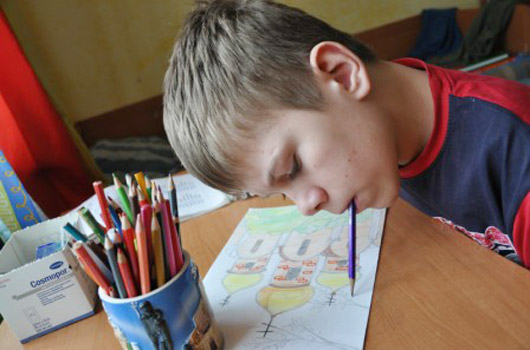 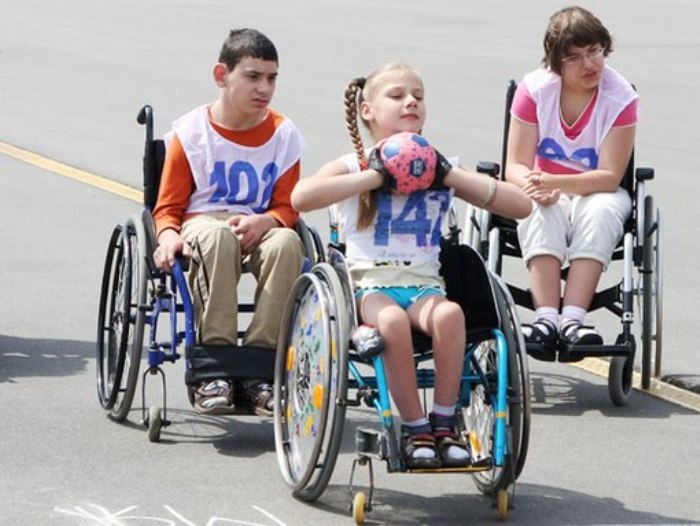 Многие инвалиды добились больших успехов в спорте, творчестве и трудовой деятельности.
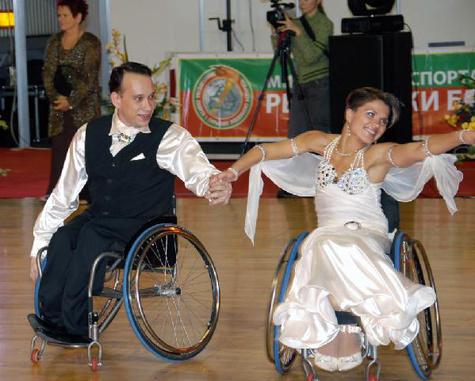 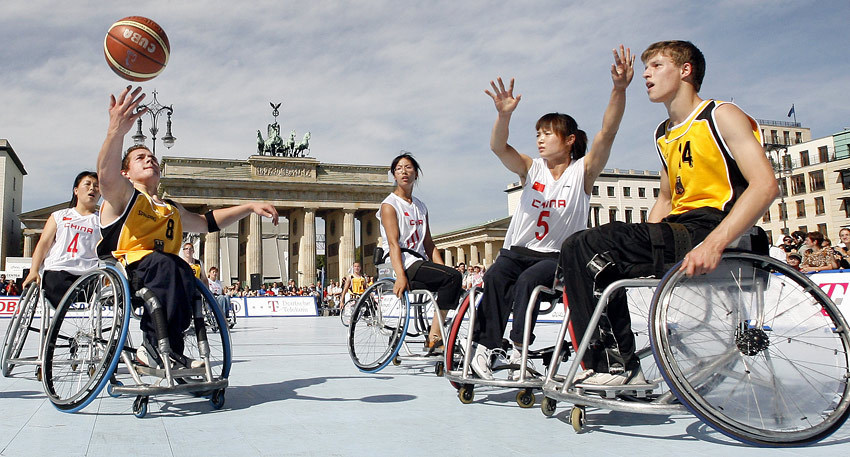 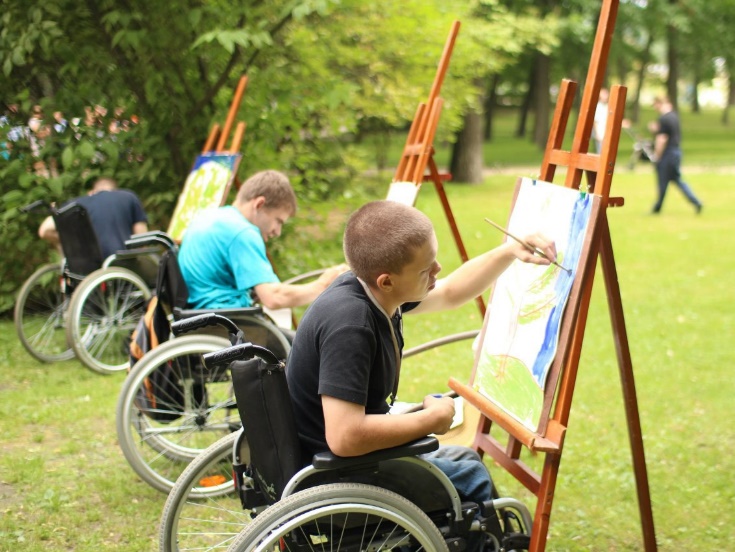 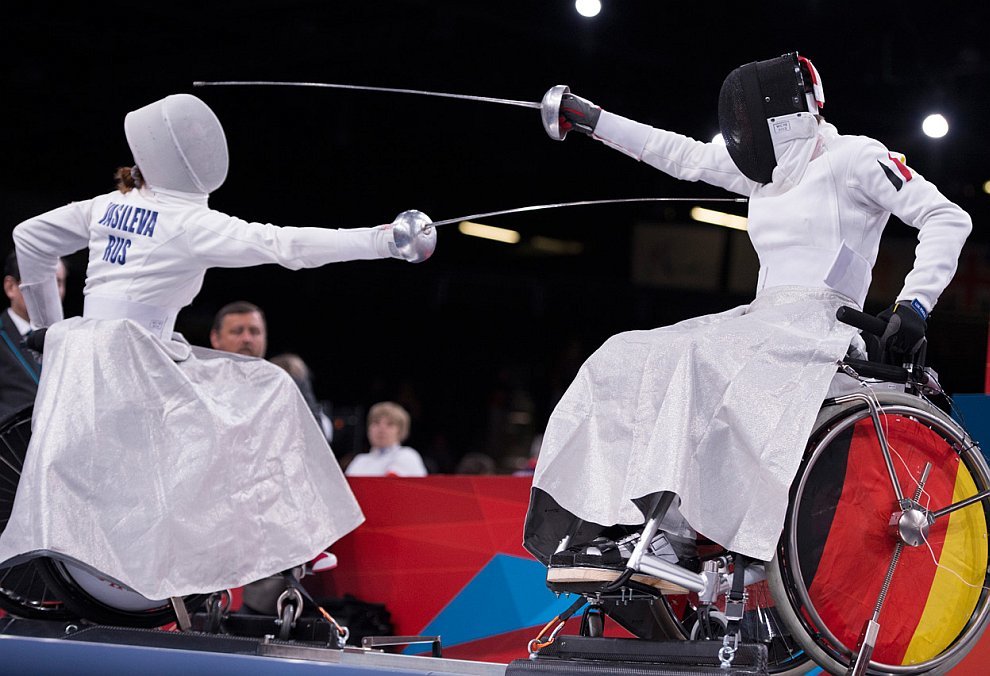 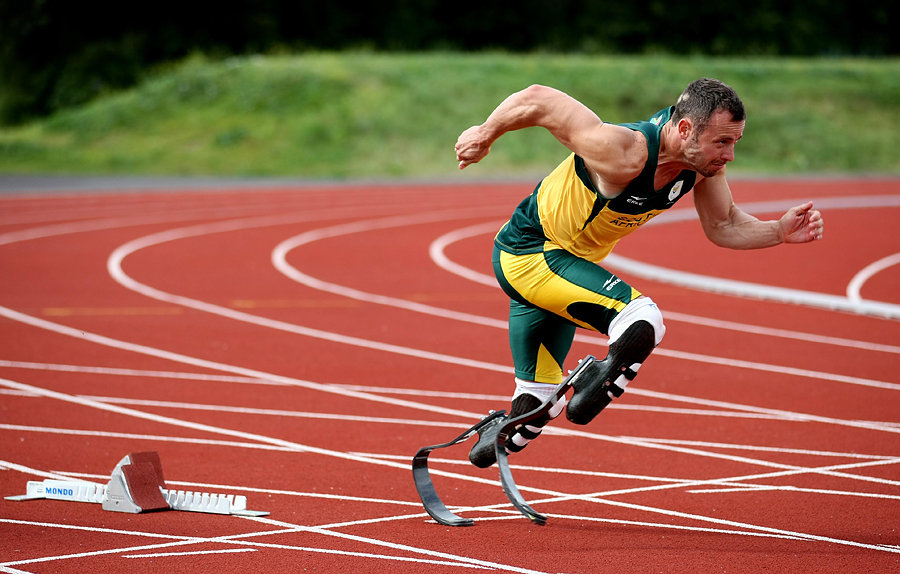 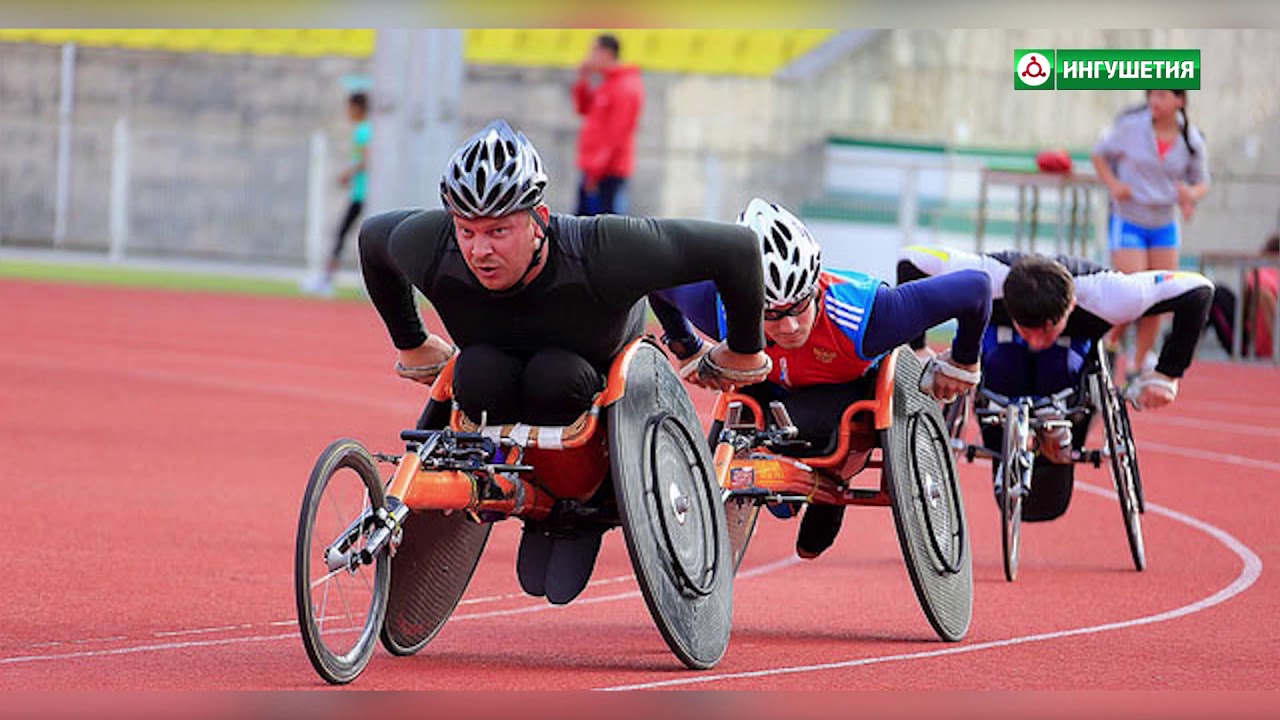 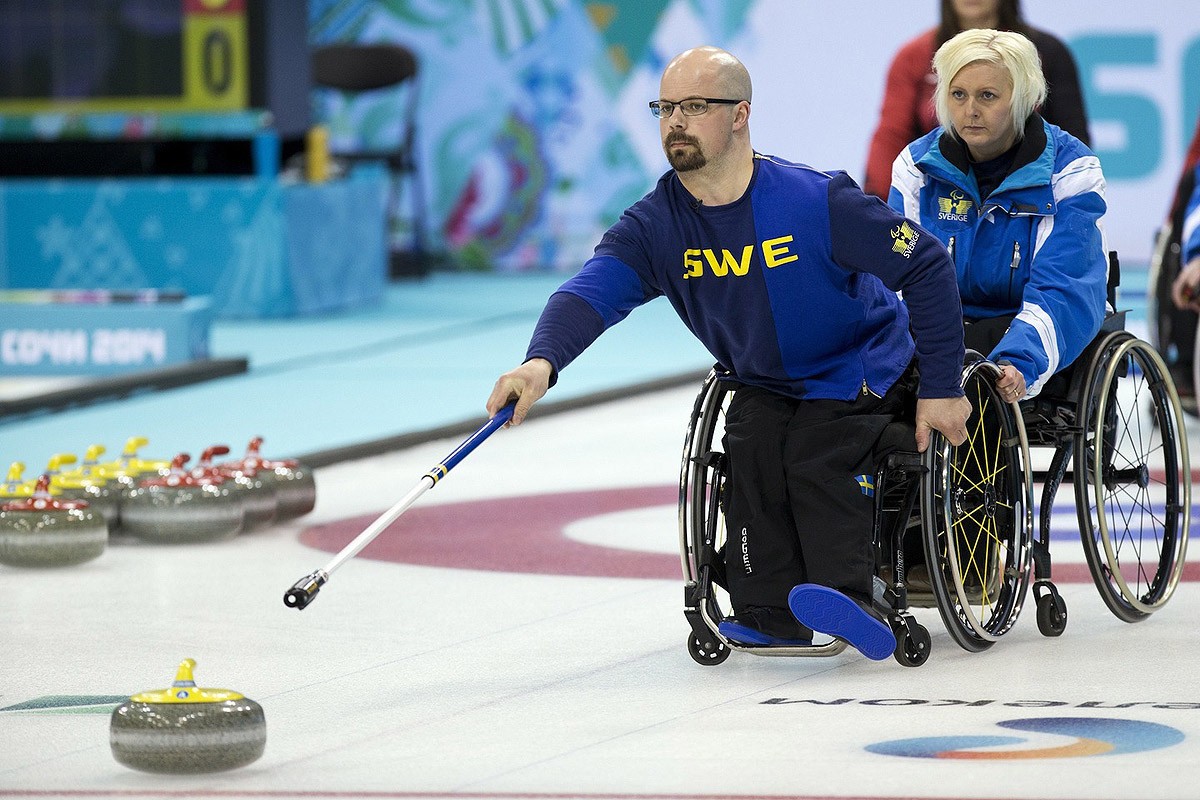 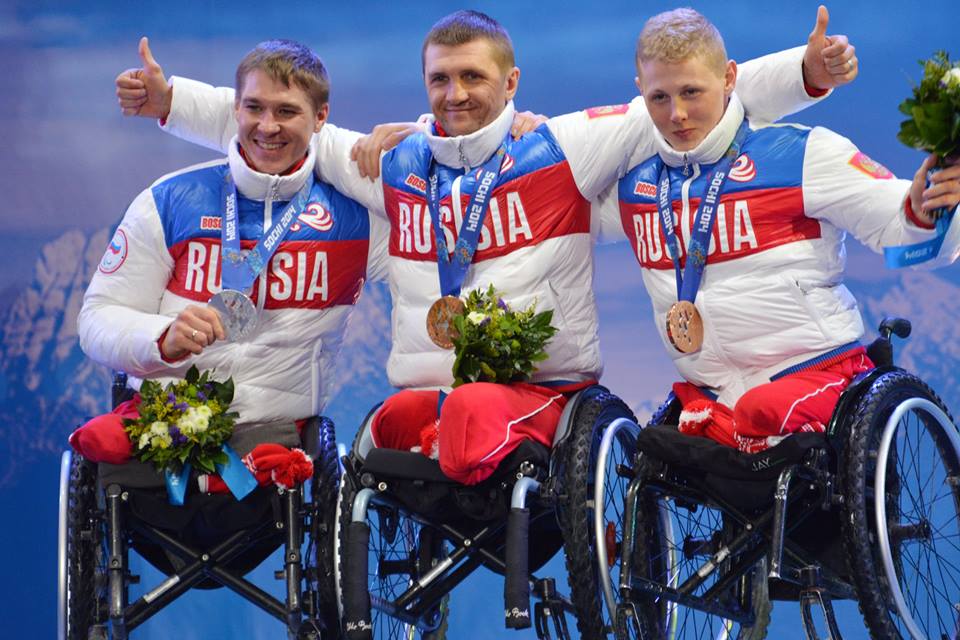 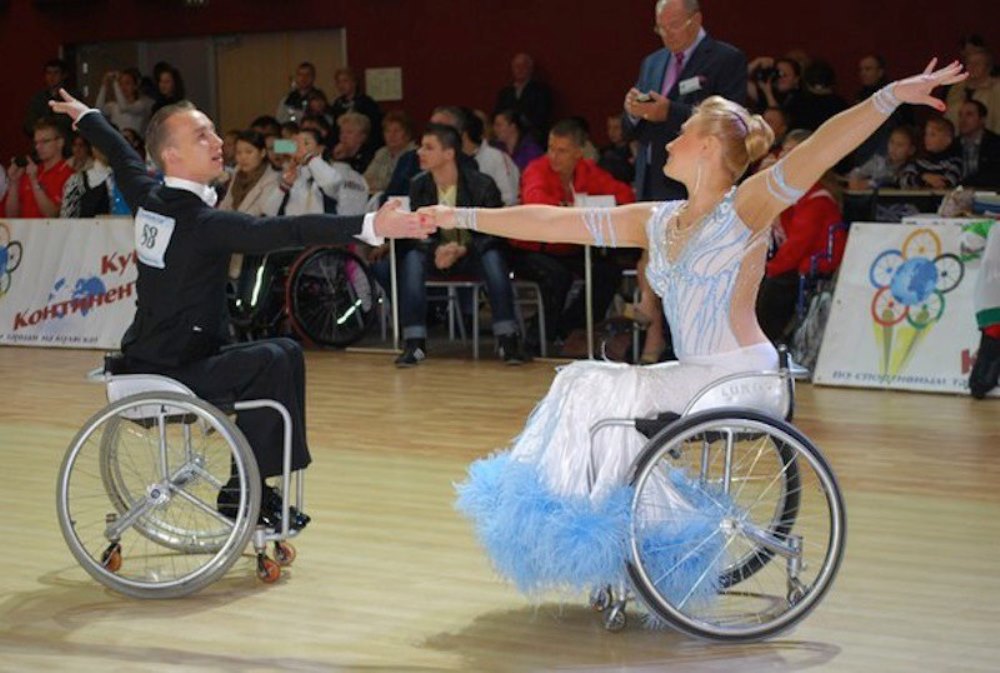 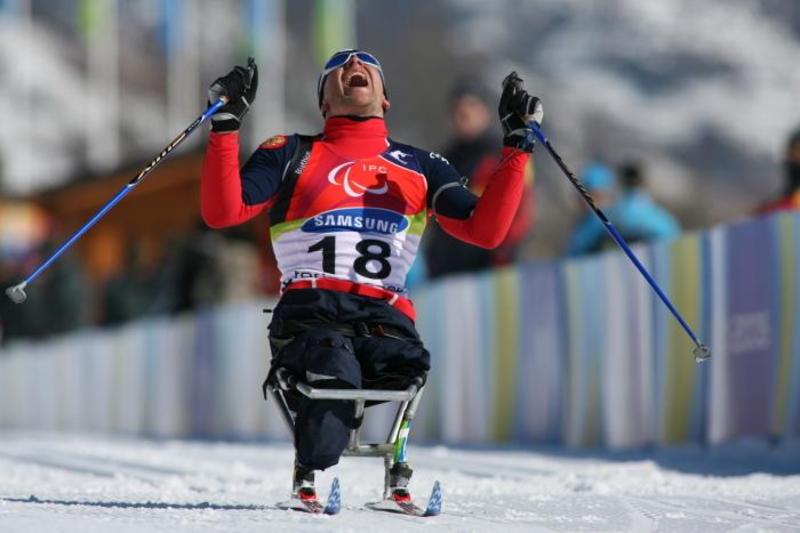 Что мы можем сделать, чтобы мир стал лучше?
Главное необходимо помнить: инвалидом, к сожалению, может стать каждый! Инвалид – такой же человек, как и все, только жить ему гораздо труднее, чем человеку здоровому! Лишь доброта, любовь и помощь спасут мир!!!
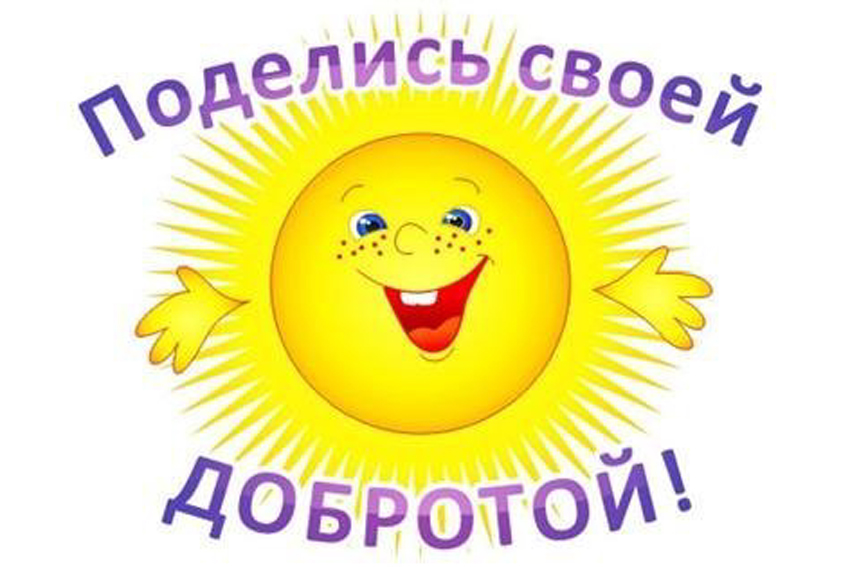 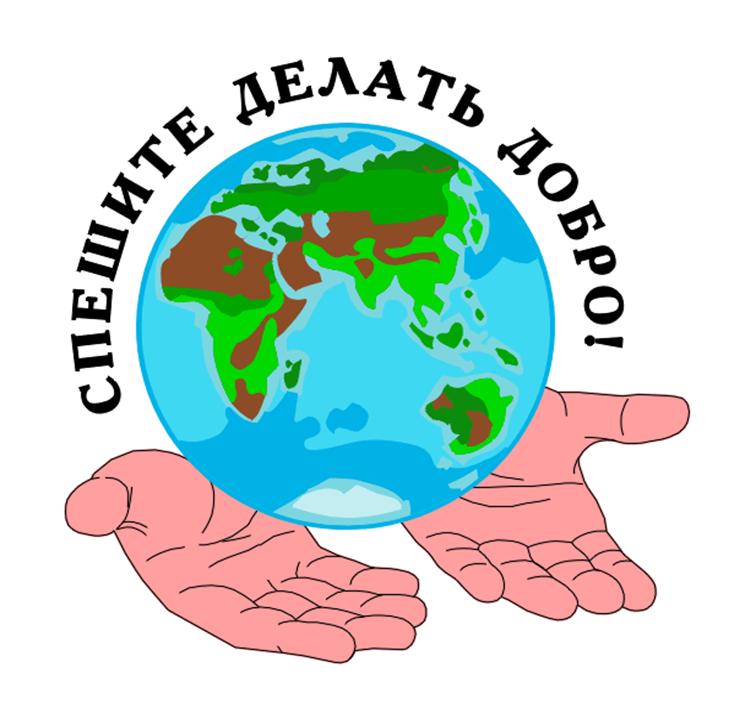 Каждый особенный человек желает, чтобы к нему относились, как к полноценному человеку. Им не нужна наша жалость, им нужна наша дружба и помощь.
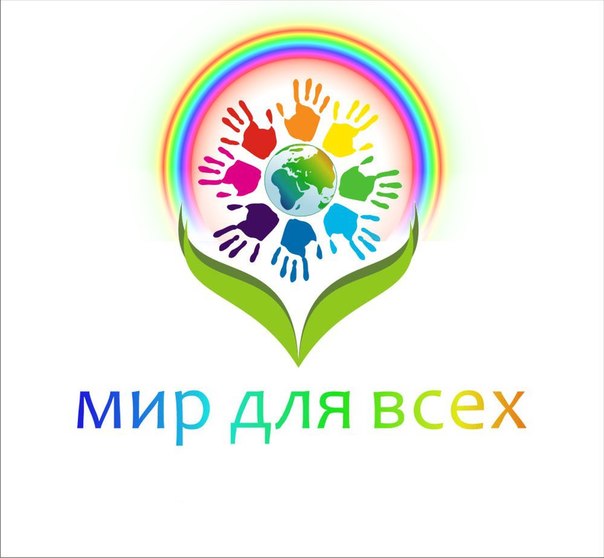